WIOA Cost Category Guide
DEO Finance and Administration
Financial Management
June 2020
WIOA Adult and Dislocated Worker Formula
Add-Ups

Training

Career Services

Local Administration
Non Add-Ups

Incumbent Worker Training

Work Experience/Transitional Jobs

ITA Federal

State ITA
Career Services + Training + Local Admin = Total Expenditures
WIOA Adult and Dislocated Worker
Add-Up Cost Categories:

1)  Local Administration
Costs are defined at WIOA Sec 134 (c)(3)(d)
Costs include the administrative portion of indirect expenditures
Cannot exceed 10% of the total Adult, DLW and Youth funds

2)  Career Services
Basic Career Services
Individualized Career Services (Work Experience/Transitional Jobs)
Follow-Up Services
Supportive Services (not required for participation in training)
All other costs (both direct and indirect) that are not included in training or local        administration
3
WIOA Adult and Dislocated Worker Add-ups
Training (Only includes the direct training costs of the participant)
On-the-Job Training (OJT)		
Individual Training Accounts (ITA)	 
Other Non-ITA Contracts
Customized Training
Incumbent Worker Training
Skills Upgrade
Entrepreneurial Training
ABE/ESL in Conjunction with Training
Occupational Skills Training
Prerequisite Training
Registered Apprenticeship and Industry Recognized Apprenticeships
GED/HiSet Training
This cost category includes tuition and supportive services required to participate in the training whether included in the tuition or paid directly by the board, including but not limited to: books; mandatory fees; equipment; tools; supplies; uniforms and shoes/boots; drug tests, physicals, eye exams, immunizations; background checks; application, graduation, and GED fees; credential, license or exam fees; lodging (when a part of the cost of attending training out of area); auxiliary aides and services necessary for persons with disabilities to participate in training. etc.   This cost category does not include any allocated costs or staff time.  See Training and ITA Crosswalk.
WIOA Adult and Dislocated Worker Non Add-Ups
Non Add-Ups

Incumbent  Worker Training
           IWT can be used to either help avert potential layoffs of employees
	or obtain the skills necessary to retain employment, such as
	increasing the skills levels of employees so they can be promoted
	within the company and create backfill opportunities for less-skilled employees.
	Up to 20% of the combined Adult and DLW funds can be used to provide for the
	federal share of the cost of providing IWT.
ITA Federal
	The direct training costs of the participant.  Equal to the training add-up cost category. including tuition and supportive services needed to participate in the training, including but not limited to: books; mandatory fees; equipment; tools; supplies; uniforms and shoes/boots; drug tests, physicals, eye exams, immunizations; background checks; application, graduation, and GED fees; credential, license or exam fees; lodging (when a part of the cost of attending training out of area); auxiliary aides and services necessary for persons with disabilities to participate in training. etc. 
Transitional Jobs
         	Transitional jobs are a type of work experience and are considered an individualized
	career service.  Up to 10% of combined Adult	and DLW funds may be used to provide 	transitional jobs.

State ITA – See Training and ITA Crosswalk
WIOA Adult And Dislocated Worker
Expenditures of Adult Funds on Dislocated Worker Program
LWDBs may spend up to 100% of their WIOA Formula Adult on
     the Dislocated Worker program
    
Expenditures of DLW Funds on the Adult Program
LWDBs may spend up to 100% of their WIOA Formula Dislocated
     Worker on the Adult program

Pay for Performance Contracts
Expenditures for pay-for-performance contracts
Earmark Requirement:  Maximum of 10% of total funds

Unliquidated Obligations for Pay-for Performance Contracts
Obligations incurred for pay-for-performance contracts for which an expenditure has not yet been recorded, as of the reporting period end date.
This Cost Category is a subset of the total quarterly “Unliquidated Obligations” field in SERA.
6
WIOA Youth Formula
Add-Ups

Local Administration

In-School

Out-of-School
Non Add-Ups

ITA Federal

Work Experience

Pay-for-Performance Contracts
In-School + Out-of-School + Local Admin = Total
WIOA Youth Add-Ups
Add-Up Categories:

Local Administration
Costs include the administrative portion of indirect expenditures
Cannot exceed 10% of the total Adult, DLW and Youth funds

Out-of-School Youth Costs Include:
Career Services Costs
(e.g. eligibility determinations, initial skill assessments, labor exchange services, provision of information on programs and services, program referrals, work experience, transitional jobs)
Direct Training Costs
(e.g. direct costs of occupational skills training, skill upgrade training, customized training, prerequisite training and registered apprenticeship for out-of-school youth) 
Allocated Costs
Programmatic Portion of Indirect
Earmark Requirement:  75% or greater
WIOA Youth Add-Ups Continued
3) In-School Youth Cost Include:
Career Services
(e.g. eligibility determinations, initial skill assessments, labor exchange services, provision of information on programs and services, program referrals, work experience, transitional jobs)
Direct Training
(e.g. direct costs of occupational skills training, skill upgrade training, customized training, prerequisite training and registered apprenticeship for in-school youth)
Allocated Costs
Programmatic Portion of Indirect
All costs associated with serving an in-school youth except for admin.
9
WIOA Youth Non Add-Ups
Non Add-Ups
Federal ITA
Direct costs of training for in-school youth and out-of-school youth, including tuition and supportive services needed to participate in the training, including but not limited to: books; mandatory fees; equipment; tools; supplies; uniforms and shoes/boots; drug tests, physicals, eye exams, immunizations; background checks; application, graduation, and GED fees; credential, license or exam fees; lodging (when a part of the cost of attending training out of area); auxiliary aides and services necessary for persons with disabilities to participate in training. etc. 
Does not include any allocated costs or staff time.   On-the-Job training or paid work experience are also not included because these services are considered individual career services).  This is because OJT and paid work experience fall under Program Element 3 (paid and unpaid work experience).
Includes the following:
Occupational skills training
GED/High School Equivalency tests
Skill upgrade training 
Customized training 
Prerequisite training 
Industry recognized apprenticeship programs
Registered apprenticeship programs
Note:  Prerequisite training is coursework a training institution requires before entry into an approved training program. WIOA funds can be used to pay for the educational portion (i.e., related instruction component) of apprenticeship programs through ITA’s for out-of-school youth ages 18-24 (TEGL 13-16).
WIOA Youth Work Experience
Work Experience

Paid and unpaid work experiences that have a component of academic and occupational education, which may include:
Summer employment opportunities and other employment opportunities available throughout the school year
Pre-apprenticeship programs
Internships and job shadowing
On-the-job training opportunities

Minimum 20% of Youth expenditures must be spent on Work Experience.
WIOA Youth
Pay-for-Performance Contracts

Expenditures for pay-for-performance contracts
Earmark Requirement: Maximum of 10% of total funds

Unliquidated Obligations for Pay-for-Performance Contracts

Obligations incurred for pay-for-performance contracts for expenditures that have not yet been recorded, as of the reporting period end date.
This Cost Category is a subset of the total quarterly “Unliquidated Obligations” field in SERA.
WIOA State Level Projects
Add-Ups

Training

Career Services

Local Administration
Non Add-Ups
Note: only applicable if Youth are being served.
In-School Youth

Out-of-School Youth

ITA Federal

ITA Federal-Youth
Refer to Slides 2, 3, 7, 8, and 9 for definitions
Career Services + Training + Local Admin = Total Expenditures
Open Discussion & Questions
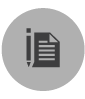 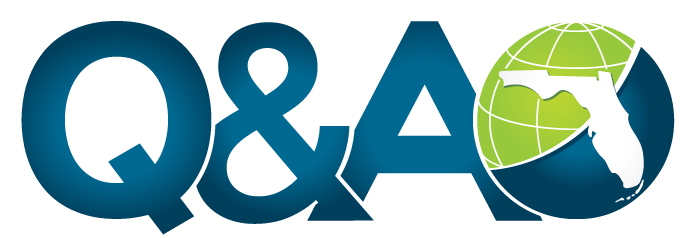 Contact
Thank You
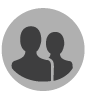 If you have questions or comments about this presentation or need to discuss a future project, please contact Tisha Womack.
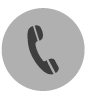 DEO Bureau of Financial Management
Main Line: 850-245-7126
Email: caroline.womack@deo.myflorida.com